Цитата – на уроке
Самая непростительная ошибка – отказ от действия из-за страха ошибиться...
Алекс Дайвер
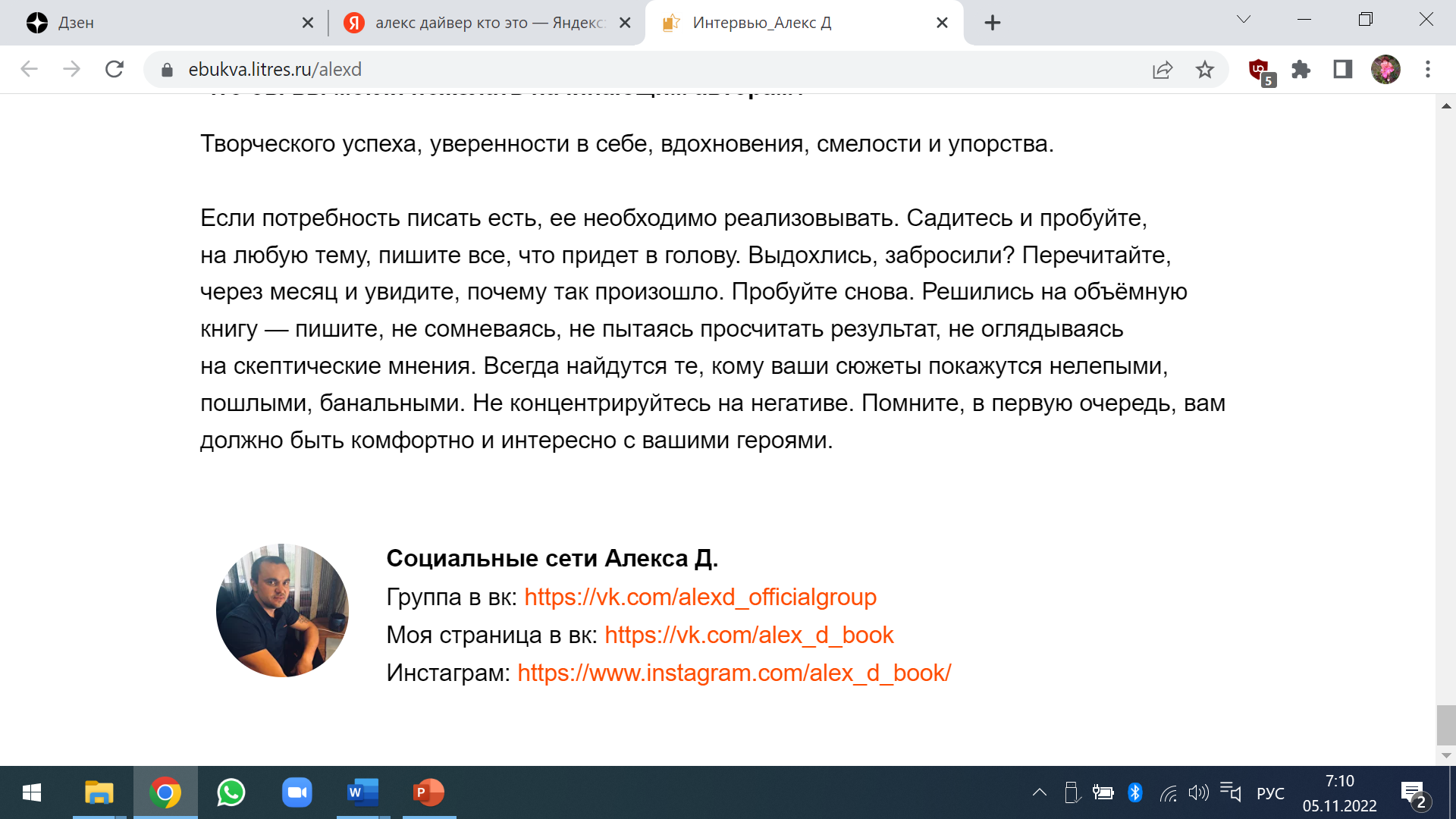 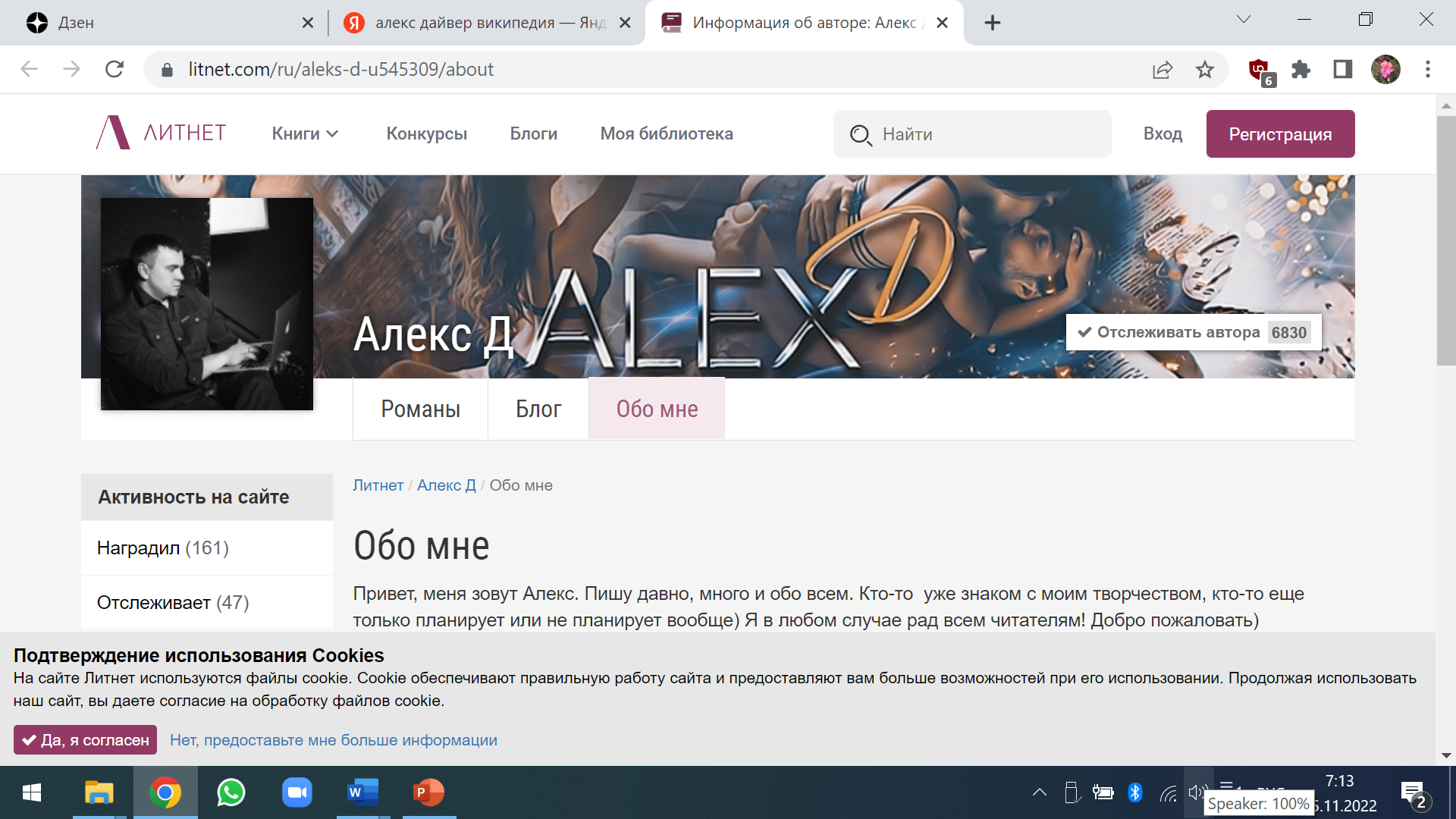 Устная математическая разминка
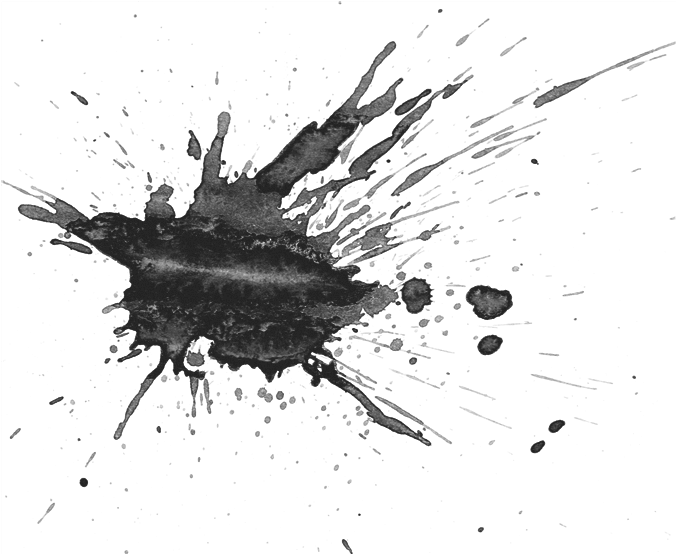 Тема урока:
Деление обыкновенных дробей
Цель урока:
Научиться Делить дробь на дробь
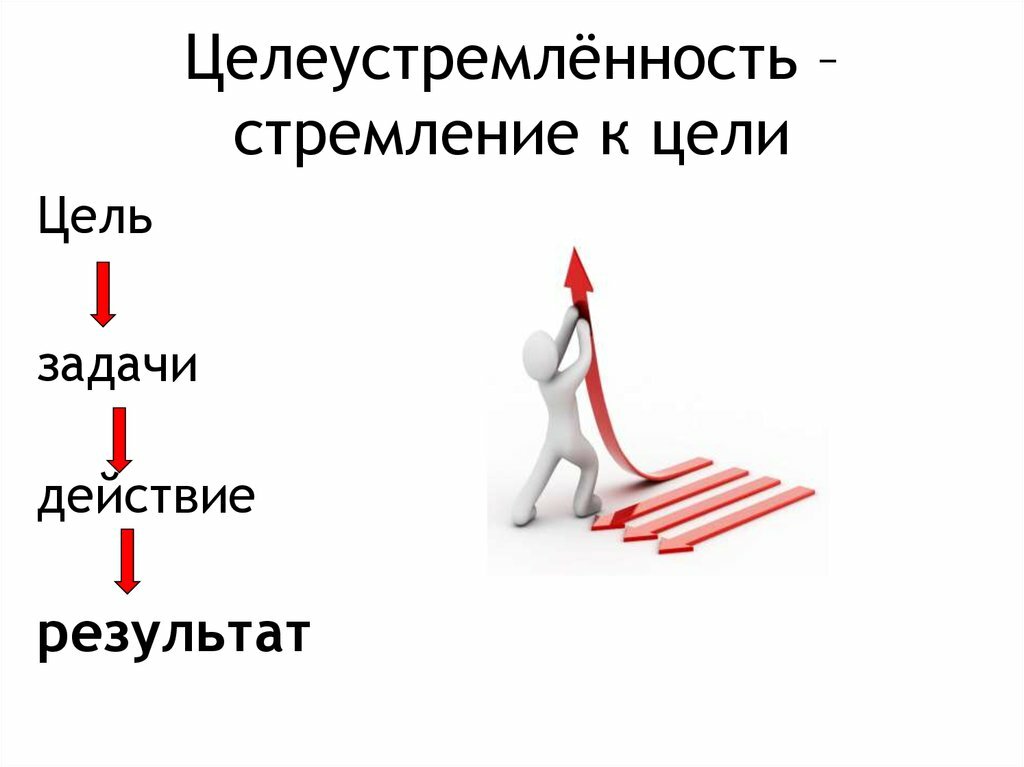 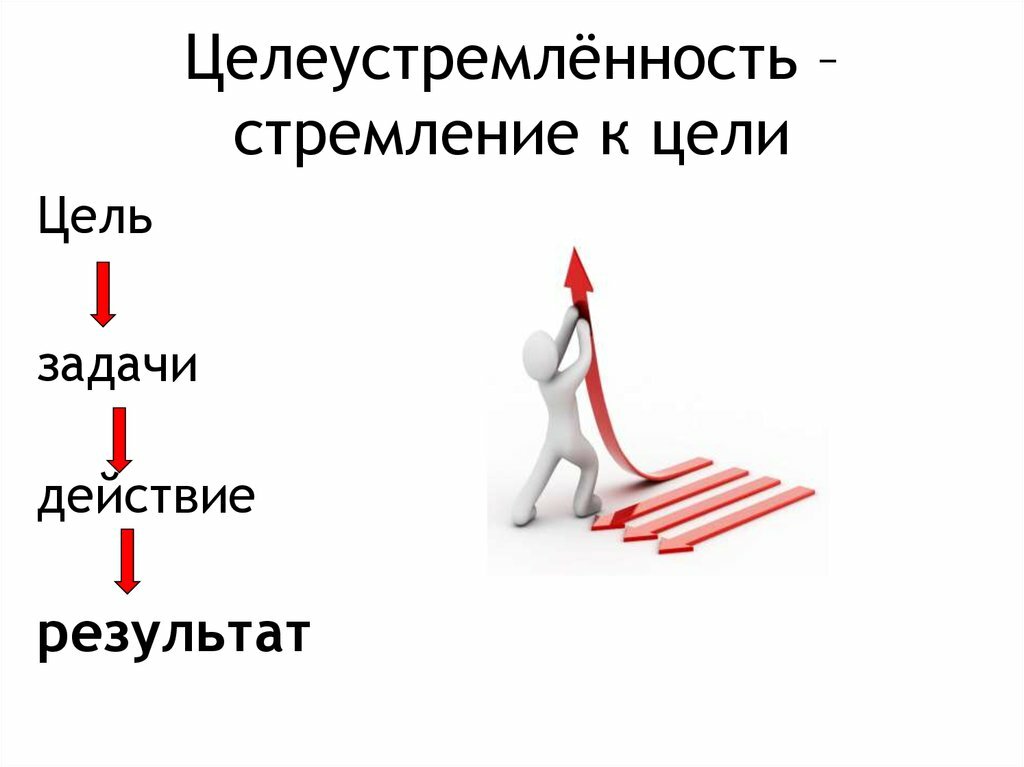 Задачи урока
1. ПОВТОРИТЬ связь сложения с вычитанием;
2. Связать ПО АНАЛОГИИ умножение с делением и получить ОТВЕТЫ в примерах на деление обыкновенных дробей;
3. Выдвинуть ГИПОТЕЗУ о том, как именно делить дробь на дробь, чтобы умножение проверялось делением, а деление - умножением;
4. Подтвердить выдвинутую ГИПОТЕЗУ и сформулировать АЛГОРИТМ деления дроби на дробь.
Письменная математическая разминка
Выявление затруднения
Формулировка ГИПОТЕЗЫ
чтобы выполнить деление дроби на дробь, нужно ДЕЛЕНИЕ тоже свести к СОКРАЩЕНИЮ дробей, а для этого …
… деление ЗАМЕНИТЬ умножением на «перевёрнутую» дробь
Подтверждение выдвинутой ГИПОТЕЗЫ
Подтверждение выдвинутой ГИПОТЕЗЫ
Взаимопроверка
АЛГОРИТМ деления дроби на дробь
1. ПЕРВУЮ дробь записать без изменения;
2. Действие ДЕЛЕНИЕ заменить действием УМНОЖЕНИЕ;
3. ВТОРУЮ дробь «перевернуть»
4. Выполнить умножение дробей, начав с СОКРАЩЕНИЯ
Подведём итоги
Домашнее задание
Прочитать учебник (§ 14, стр. 86-87);
Выписать в тетрадь решение Примера 1;
ПИСЬМЕННО выполнить №1 и №2 на стр. 87-88.
СПАСИБО за РАБОТУ на уроке!
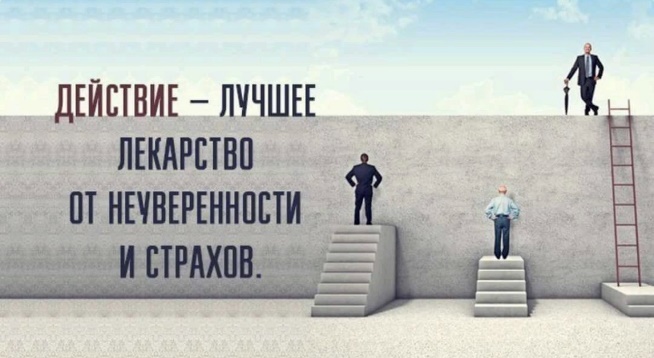